Table #1: Chatbot maturity matrix
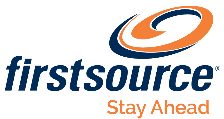 Start your chatbot journey where it is most contextually relevant to your business and customer service objectives.
v
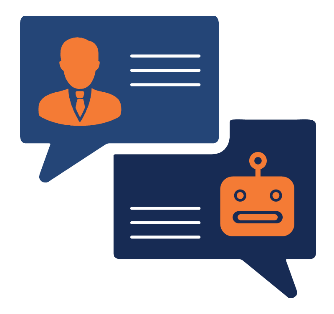 You can use this Chatbot Maturity Matrix to evaluate your readiness
and target early success.